Pengantar Manajemen
(Bab 1)
“Manajemen” oleh Robbins & Coulter Edisi 13
DAFTAR ISI
Definisi Organisasi & Manajemen
Fungsi Manajemen
Manfaat Mempelajari Manajemen
DEFINISI ORGANISASI
“penataan sekumpulan orang secara sengaja guna mencapai tujuan-tujuan tertentu”
KARAKTERISTIK ORGANISASI
Tujuan Jelas
Struktur Nyata
Orang
TES 1
SEBUTKAN CONTOH-CONTOH ORGANISASI YANG PERNAH DIIKUTI
DEFINISI MANAJEMEN
“aktivitas kerja yang melibatkan koordinasi dan pengawasan terhadap pekerjaan orang lain sehingga pekerjaan tersebut dapat diselesaikan secara efisien dan efektif”
EFISIEN VS EFEKTIV
Efisien?
Menghasilkan output sebanyak mungkin dengan input seminim mungkin
Menyelesaikan aktivitas yang secara langsung mendorong tercapainya sasaran organisasi
Efektiv?
TES 2
SEBUTKAN CONTOH-CONTOH EFISIEN & EFEKTIV
DEFINISI MANAJEMEN
Efisiensi (Cara)
Efektivitas (Hasil)
Penggunaan Sumber Daya
Pencapaian Sasaran
Kesia-siaan Rendah
Pencapaian Tinggi
Manajemen Mengejar:
Kesia-siaan sumber daya yang rendah (efisiensi tinggi)
Pencapaian sasaran yang tinggi (efektivitas tinggi)
TES 3
DISKUSIKAN DALAM KELOMPOK BAGAIMANA CARANYA AGAR BUKU ACUAN SUDAH DAPAT DIBAWA PADA PERTEMUAN KE-2

(1 KELAS = 2 KELOMPOK)
FUNGSI MANAJEMEN
Perencanaan
(Planning)
Pengorganisasian
(Organizing)
Kepemimpinan
(Leading)
Pengendalian
(Controlling)
?
Pendefinisian sasaran

Penetapan strategi

Pengembangan rencana kerja
Apa yang harus diselesaikan?

Bagaimana caranya?

Siapa yang mengerjakan?
Interaksi dengan berbagai pihak untuk mencapai sasaran
Pengawasan, penilaian, koreksi atas hasil kerja
MANFAAT MANAJEMEN
Semua ukuran organsisasi
Kecil ------ Besar
UNIVERSALITAS MANAJEMEN
Semua bidang kerja organisasi
Semua jenis organsisasi
Komersial ------ Nirlaba
MANAJEMEN DIBUTUHKAN DI …
Semua jenjang organsisasi
Dasar ------ Puncak
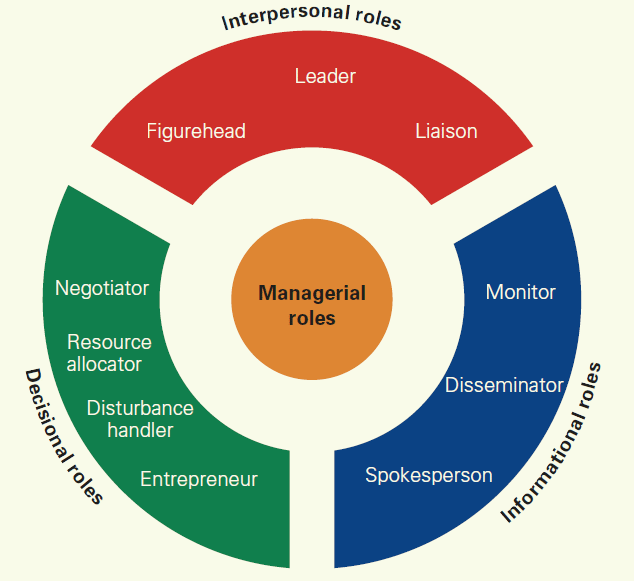 PERAN MANAJEMEN
TUGAS PERTEMUAN 2

PELAJARI ARTINYA DAN SIAPKAN CONTOHNYA
MINTZBERG 10 MANAGERIAL ROLE
BERSAMBUNG…